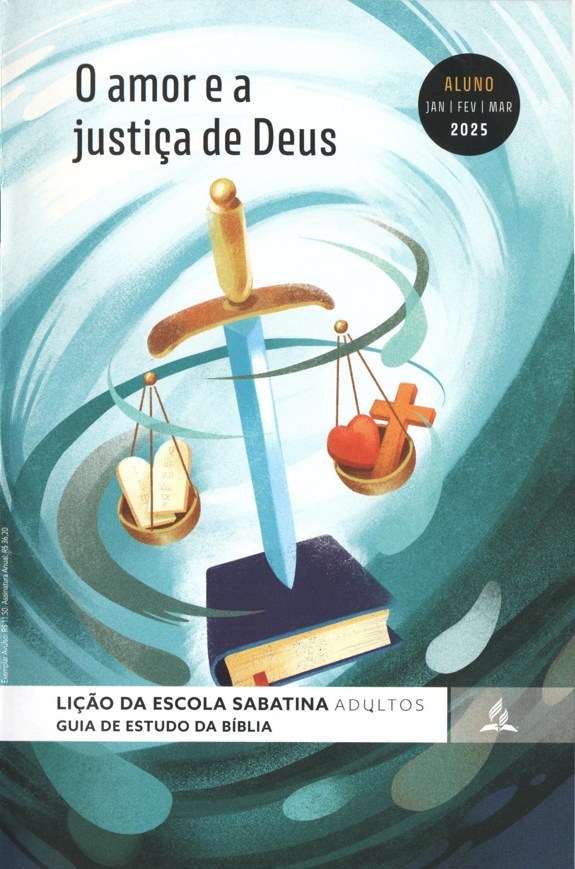 Deus ama com generosidade
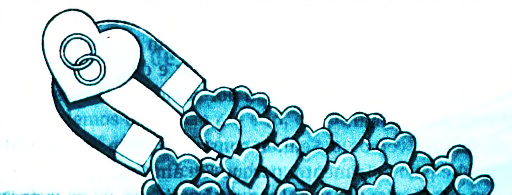 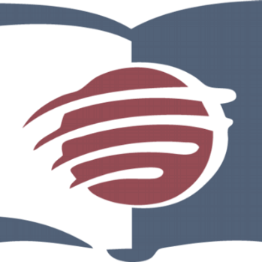 LIÇÃO 01
VERSO PARA MEMORIZAR: “Eu curarei a infidelidade deles e os amarei com generosidade, pois a Minha ira desviou-se deles” (Os 14:4, NVI).
01
LEITURAS DA SEMANA: Êx 33:15-22; Os 14:1-4; Ap 4:11; Jo 17:24; Mt 22:1-14; Jo 10:17,18
design Neemias Lima
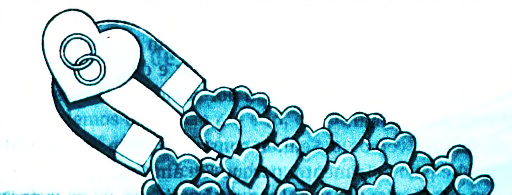 INTRODUÇÃO
Sábado
LIÇÃO 01
- Ainda que Pedro tivesse negado Jesus três vezes, como havia sido predito pelo próprio Jesus (Mt 26:34), essas negações não foram o fim da história. Após a ressurreição, Jesus perguntou a Pedro: “Você Me ama mais do que estes outros Me amam?” E Pedro respondeu: “Sim, o Senhor sabe que eu O amo.” Jesus disse: “Apascente os Meus cordeiros.” Então, perguntou novamente a Pedro: “Você Me ama?” E o discípulo respondeu: “Sim, 0 Senhor sabe que eu O amo.” Cristo disse: “Pastoreie as Minhas ovelhas.” Novamente, pela terceira vez, Ele perguntou a Pedro: “Você Me ama?” “Pedro ficou triste por Jesus ter perguntado pela terceira vez: ‘Você Me ama?’” Então, respondeu: “O Senhor sabe todas as coisas; sabe que eu O amo.” E Jesus disse: “Apascente as Minhas ovelhas” (Jo 21:15-17). Assim como Pedro negou Jesus três vezes, foi restaurado três vezes por meio da pergunta crucial: “Você Me ama?”.
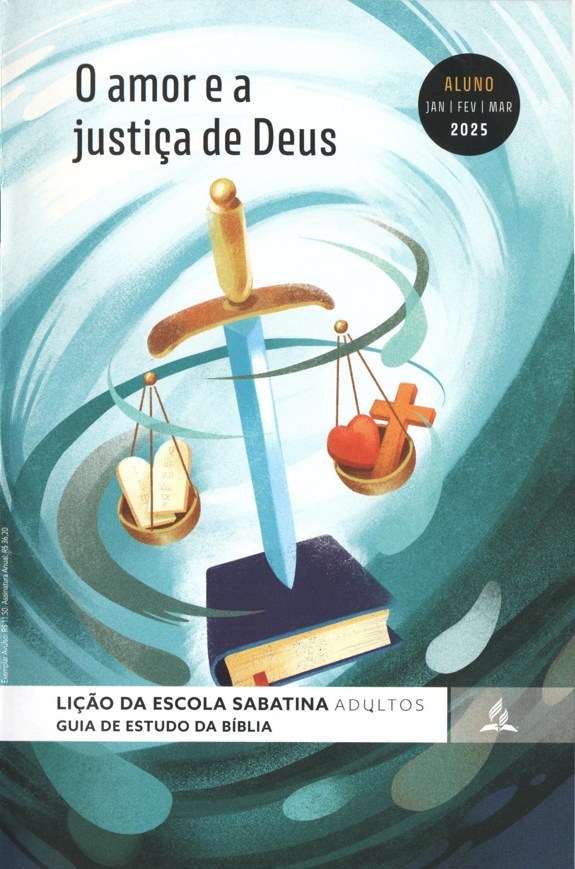 LEITURAS DA SEMANA: Êx 33:15-22; Os 14:1-4; Ap 4:11; Jo 17:24; Mt 22:1-14; Jo 10:17,18
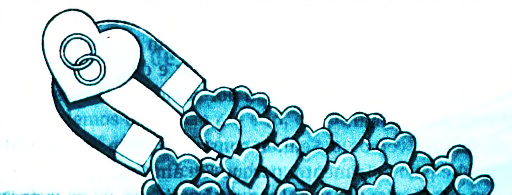 Superando expectativas razoáveis
Domingo
PERGUNTAS:
LIÇÃO 01
1. Leia Êxodo 33:15-22 pensando no contexto desses versículos e na história em que estão inseridos. O que essa passagem, especialmente o versículo 19, revela sobre a vontade e o amor de Deus?











Quais razões você tem para seguir Jesus? (Há muitas, não é mesmo?)
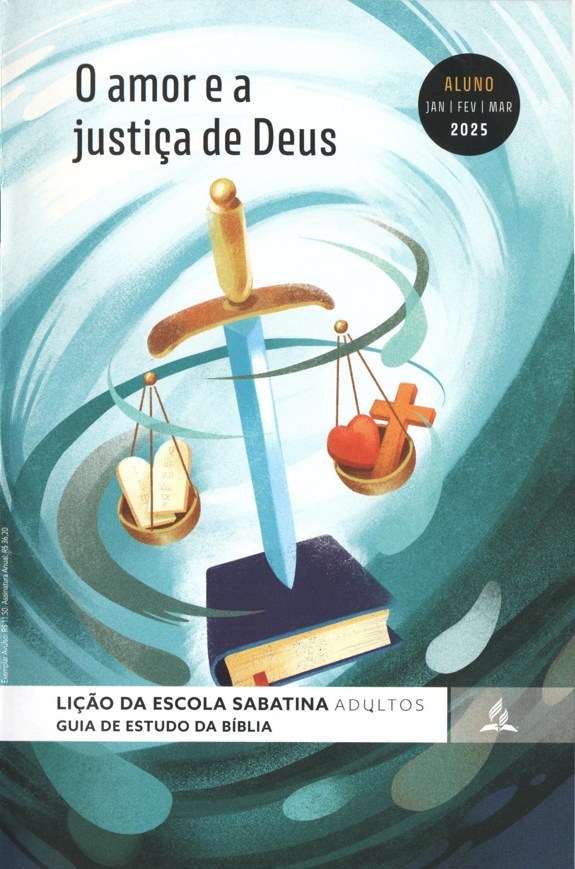 LEITURAS DA SEMANA: Êx 33:15-22; Os 14:1-4; Ap 4:11; Jo 17:24; Mt 22:1-14; Jo 10:17,18
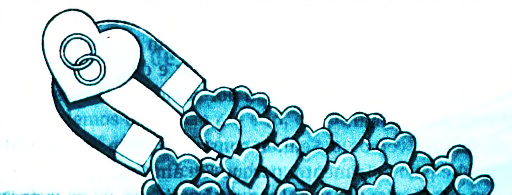 Superando expectativas razoáveis
Domingo
COMENTÁRIOS:
LIÇÃO 01
- Tudo parecia perdido. Pouco depois da surpreendente libertação do povo de Deus da escravidão no Egito, os israelitas se rebelaram contra o Senhor e adoraram um bezerro de ouro. Quando Moisés desceu do monte, viu o que eles haviam feito e, indignado, lançou ao chão as tábuas dos Dez Mandamentos, quebrando-as. Apesar de terem perdido todo o direito aos privilégios e bênçãos da aliança concedida por Deus com tanta generosidade, Ele escolheu voluntariamente continuar no relacionamento de aliança com os israelitas, ainda que fossem indignos das bênçãos da aliança. Então, o que Deus está dizendo em Êxodo 33:19? Ele está declarando que, como Criador, tem todo o direito e autoridade para ser generoso em Sua misericórdia e compaixão, até mesmo com aqueles que não as merecem. Era isso que Ele estava fazendo naquela ocasião, ao mostrar misericórdia para o povo após a rebelião em que adoraram o bezerro de ouro, mesmo que não merecessem a compaixão de Deus.
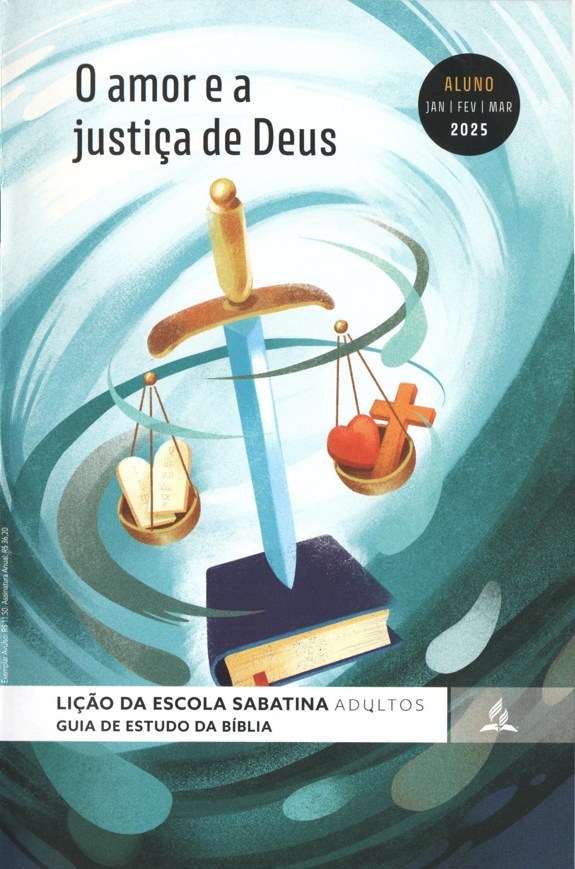 LEITURAS DA SEMANA: Êx 33:15-22; Os 14:1-4; Ap 4:11; Jo 17:24; Mt 22:1-14; Jo 10:17,18
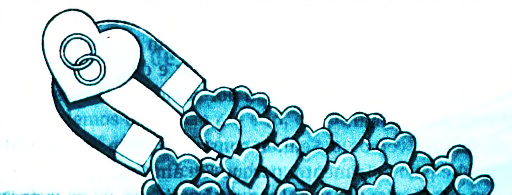 Amor não correspondido
Segunda
PERGUNTAS:
LIÇÃO 01
2. O que Oseias 14:1-4 revela sobre o amor de Deus por Seu povo?










Muitos veem Deus como juiz severo. Contudo, Oseias mostra 0 Senhor sendo traído pelo Seu cônjuge. A ideia do amor não correspondido ajuda você a perceber Deus de modo diferente? Isso influencia sua percepção do seu relacionamento com Ele?
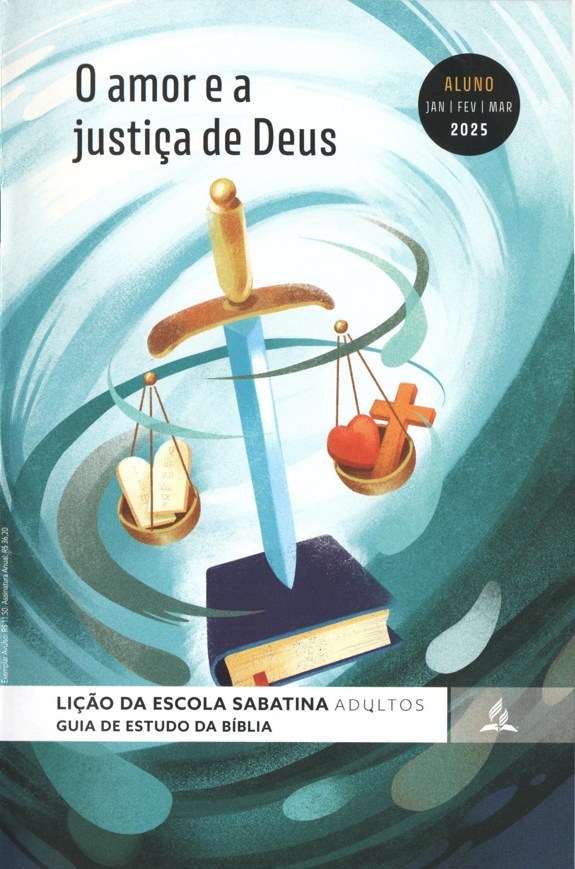 LEITURAS DA SEMANA: Êx 33:15-22; Os 14:1-4; Ap 4:11; Jo 17:24; Mt 22:1-14; Jo 10:17,18
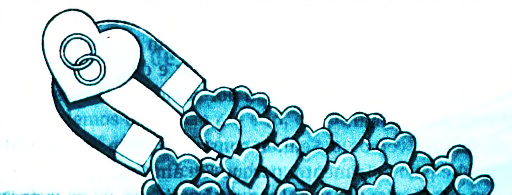 Amor não correspondido
Segunda
COMENTÁRIOS:
LIÇÃO 01
Apesar da fidelidade de Deus, 0 povo se rebelou contra Ele repetidas vezes. Por isso, as Escrituras descrevem repetidamente 0 Senhor como um parceiro cheio de amor não correspondido e traído pelo cônjuge. Ele sempre amou Seu povo de maneira perfeita e fiel, mas muitas vezes eles o desprezaram, escolhendo adorar outros deuses. Isso o entristecia, parecendo romper o relacionamento de forma quase irreparável. Em Oseias e em outras narrativas bíblicas, Deus demonstra comprometimento e compaixão para com Seu povo. Embora os israelitas repetidamente tenham se voltado para outros "amantes” espirituais, aparentemente rompendo 0 relacionamento da aliança de maneira irreparável, Deus, por Sua própria vontade, continuou a conceder-lhes Seu amor. O povo não merecia o amor de Deus. Eles 0 rejeitaram, perdendo o direito legítimo a esse amor. Ainda assim, 0 Senhor continuou a amá-los voluntariamente, sem qualquer compulsão moral ou alguma influência externa.
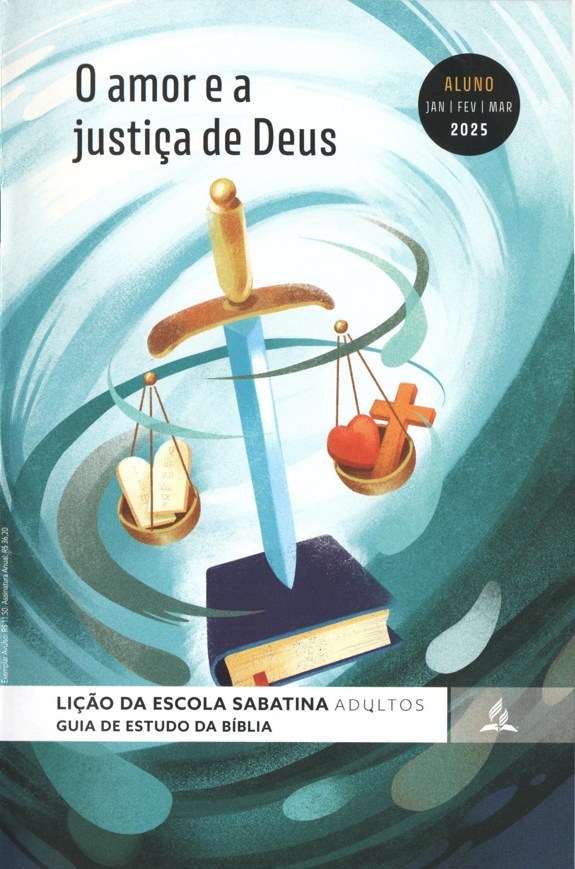 LEITURAS DA SEMANA: Êx 33:15-22; Os 14:1-4; Ap 4:11; Jo 17:24; Mt 22:1-14; Jo 10:17,18
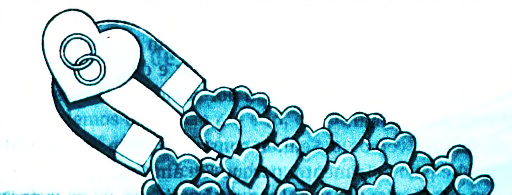 Amor concedido livremente
Terça
PERGUNTAS:
LIÇÃO 01
3. Compare Apocalipse 4:11 com o Salmo 33:6. 0 que esses versículos nos dizem sobre a autonomia de Deus em relação à criação?

4. A quem o Pai amava antes da fundação do mundo? Jo 17:24








Apesar do pecado e do nosso estado decaído, Deus continua concedendo amor a este mundo. 0 que isso nos diz sobre Seu caráter? Essa verdade nos leva a amá-Lo?
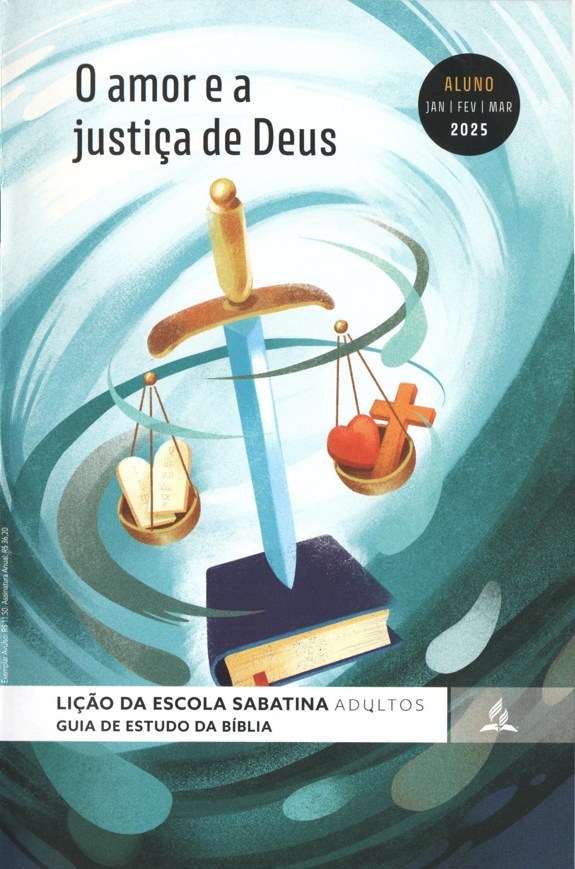 LEITURAS DA SEMANA: Êx 33:15-22; Os 14:1-4; Ap 4:11; Jo 17:24; Mt 22:1-14; Jo 10:17,18
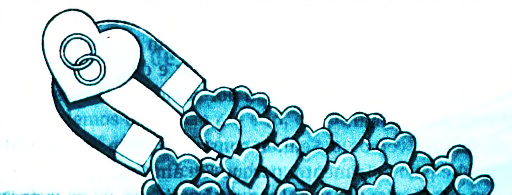 Amor concedido livremente
Terça
COMENTÁRIOS:
LIÇÃO 01
- Deus não precisava de criaturas que fossem objeto de Seu amor. Mas, em conformidade com Seu caráter de amor, Ele escolheu criar 0 mundo e estabelecer um relacionamento de amor com Suas criaturas.
Deus não apenas criou este mundo por Sua própria vontade, como um ato de Seu amor generoso, mas também continua a amar voluntariamente os seres humanos, mesmo depois da queda da humanidade no Éden, e mesmo depois que todos pecaram individualmente.
Após a queda no Éden, Adão e Eva perderam o direito de continuar vivendo e de receber 0 amor de Deus. No entanto, 0 Senhor, que sustenta “todas as coisas pela Sua palavra poderosa” (Hb 1:3), em Seu grande amor, misericórdia e graça, sustentou a vida deles e abriu um caminho para reconciliar a humanidade Consigo mesmo por meio do amor. E essa reconciliação também nos inclui.
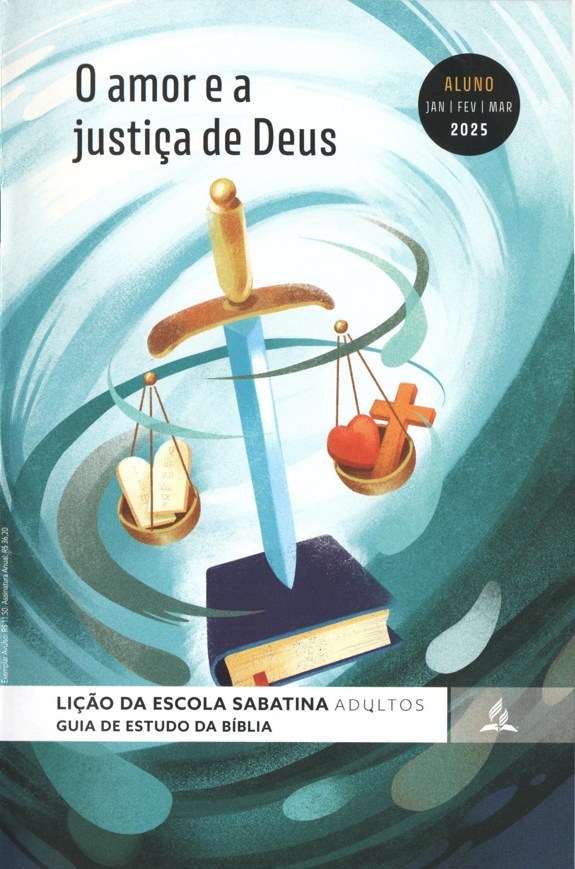 LEITURAS DA SEMANA: Êx 33:15-22; Os 14:1-4; Ap 4:11; Jo 17:24; Mt 22:1-14; Jo 10:17,18
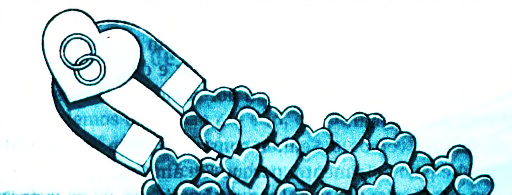 Muitos são chamados, mas poucos são escolhidos
Quarta
PERGUNTAS:
LIÇÃO 01
5. Leia Mateus 22:1-14. Qual é o significado dessa parábola?













Você aceitou o convite de casamento e está usando as vestes nupciais?
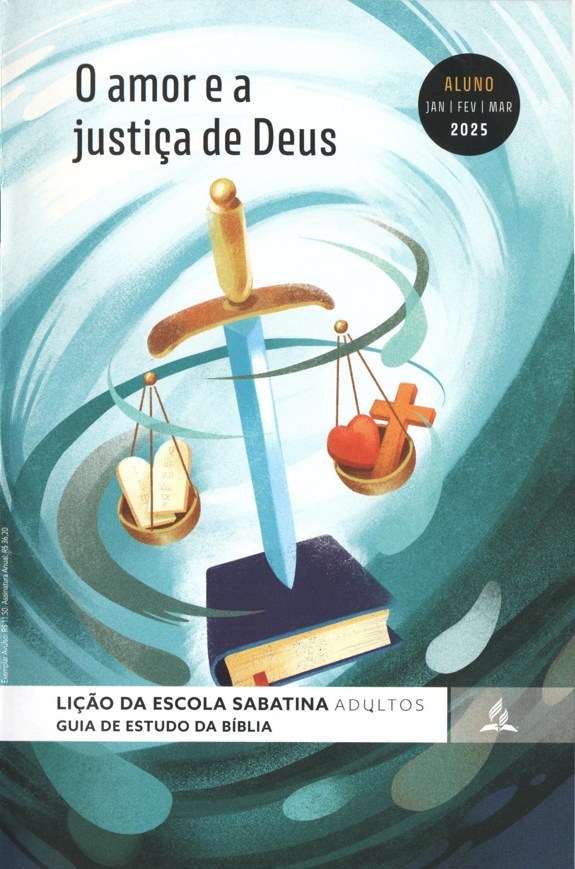 LEITURAS DA SEMANA: Êx 33:15-22; Os 14:1-4; Ap 4:11; Jo 17:24; Mt 22:1-14; Jo 10:17,18
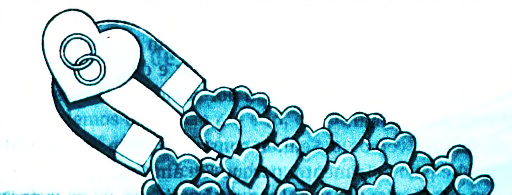 Muitos são chamados, mas poucos são escolhidos
Quarta
COMENTÁRIOS:
- Na parábola do banquete de casamento, um rei organiza uma festa para seu filho e envia seus servos para “chamar os convidados”, mas eles “não quiseram vir” (Mt 22:2, 3). Depois de várias tentativas, os convidados continuaram ignorando o chamado. Para piorar, prenderam e mataram os servos enviados (Mt 22:4-6). 
Deus chama (ou convida) todos para a festa de casamento. No entanto, cada um de nós pode recusar Seu amor. A liberdade é essencial para o amor. Deus nunca irá impor Seu amor. Infelizmente, podemos rejeitar 0 relacionamento de amor com Ele.
Os “escolhidos” são os que aceitam 0 convite. Para os que amam a Deus, Ele preparou coisas mais maravilhosas do que imaginamos. Tudo se resume à questão do amor e da liberdade inerente ao amor.
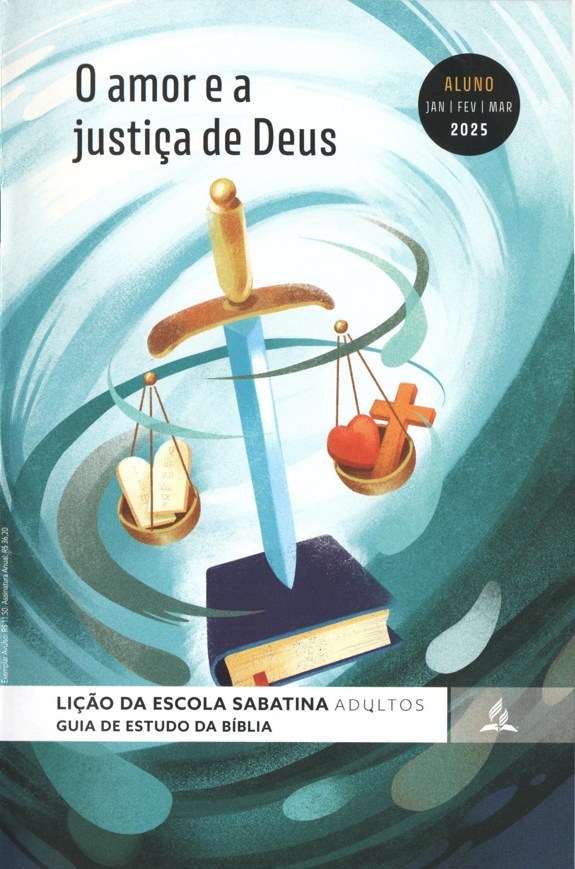 LEITURAS DA SEMANA: Êx 33:15-22; Os 14:1-4; Ap 4:11; Jo 17:24; Mt 22:1-14; Jo 10:17,18
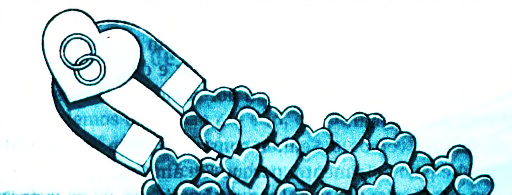 Crucificado por nós
Quinta
PERGUNTAS:
LIÇÃO 01
6. Compare João 10:17,18 com Gálatas 2:20. Qual é a mensagem que esses textos nos transmitem?
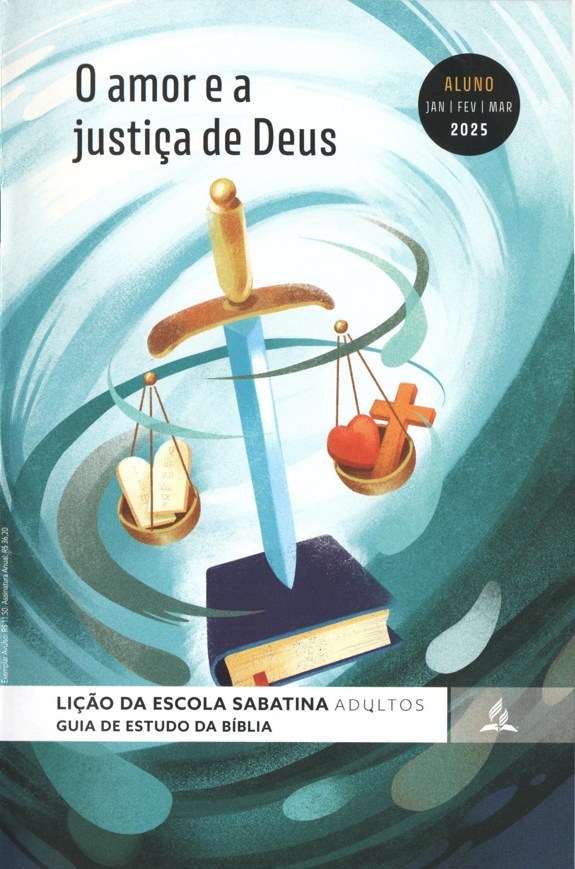 LEITURAS DA SEMANA: Êx 33:15-22; Os 14:1-4; Ap 4:11; Jo 17:24; Mt 22:1-14; Jo 10:17,18
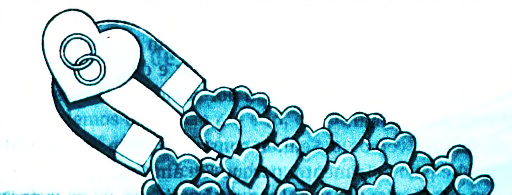 Crucificado por nós
Quinta
COMENTÁRIOS:
LIÇÃO 01
Na manifestação suprema do amor de Deus, a cruz, vemos que Cristo Se entregou por nós de livre vontade. Ele deu Sua vida "espontaneamente” (Jo 10:18). Ninguém a tirou Dele. Cristo a ofereceu voluntariamente, seguindo 0 plano de redenção estabelecido no Céu antes mesmo da criação do mundo.
“O plano de nossa redenção não foi um pensamento posterior, formulado depois da queda de Adão. Ele foi ‘a revelação do mistério guardado em silêncio nos tempos eternos’ (Rm 16:25). Foi um desdobramento dos princípios que, desde os séculos da eternidade, têm sido o fundamento do trono de Deus. Desde o início, Deus e Cristo sabiam da apostasia de Satanás e da queda do ser humano mediante o poder enganador do apóstata. Deus não determinou a existência do pecado, mas previu-a e tomou providências para enfrentar a terrível situação.
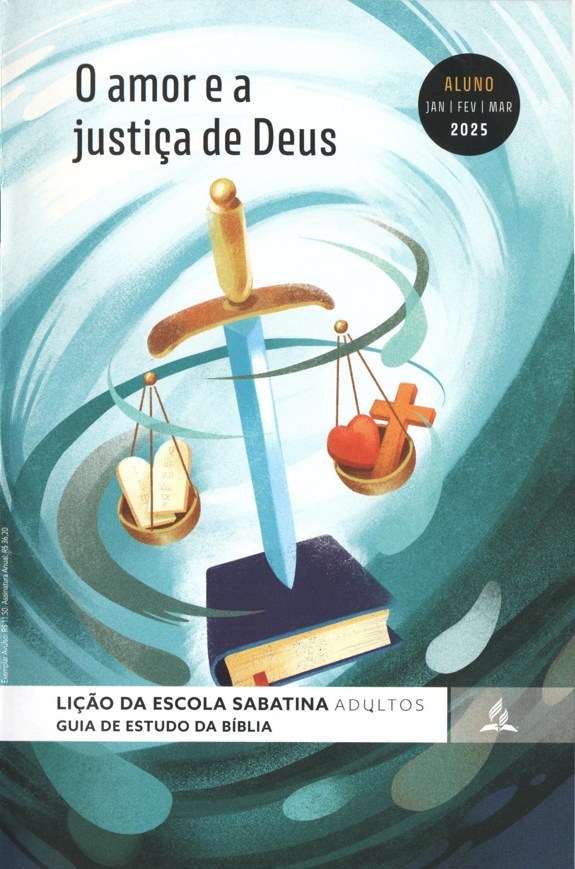 LEITURAS DA SEMANA: Êx 33:15-22; Os 14:1-4; Ap 4:11; Jo 17:24; Mt 22:1-14; Jo 10:17,18
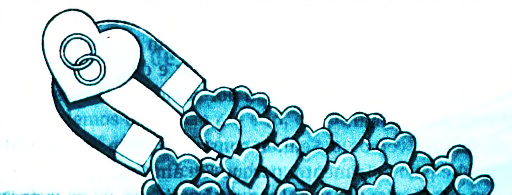 Estudo adicional
Sexta
COMENTÁRIOS:
LIÇÃO 01
“Essa é a obra esboçada pelo profeta Isaías, nas palavras: ‘[...Ó Jerusalém, você que anuncia boas-novas, levante a sua voz fortemente! Levante-a, não tenha medo. Diga às cidades de Judá: Eis aí está o seu Deus! Eis que 0 Senhor Deus virá com poder, e 0 Seu braço dominará; eis que o Seu galardão está com Ele [...]’ (Is 40:9, 10).
“Os que aguardam a vinda do esposo devem dizer ao povo: ‘Eis aí está 0 seu Deus!’ (Is 40:9). Os últimos raios da luz misericordiosa, a última mensagem de graça a ser dada ao mundo, é uma revelação do divino caráter de amor. Os filhos de Deus devem manifestar Sua glória. Revelarão em sua vida e caráter 0 que a graça de Deus tem feito por eles” (Parábolas de Jesus, p. 245).
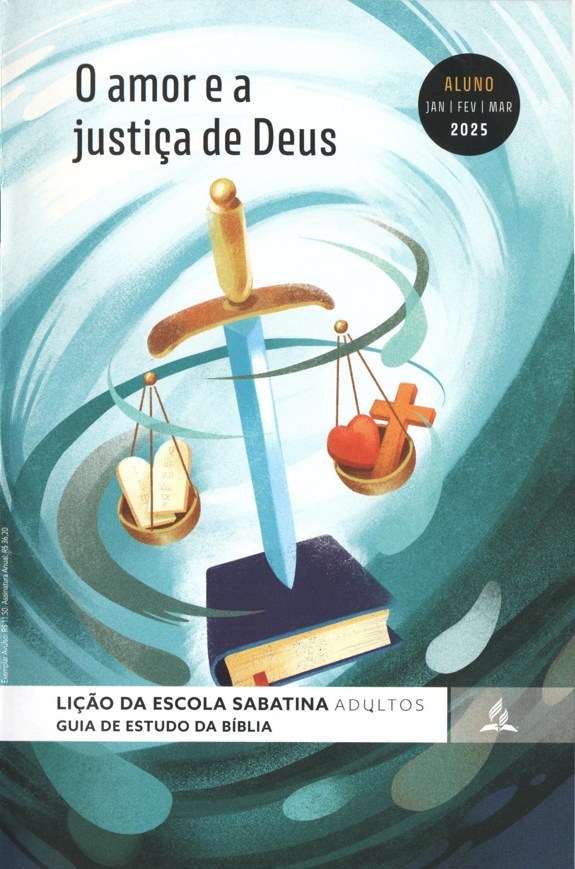 LEITURAS DA SEMANA: Êx 33:15-22; Os 14:1-4; Ap 4:11; Jo 17:24; Mt 22:1-14; Jo 10:17,18
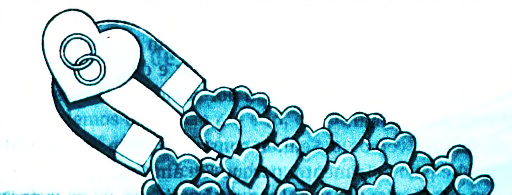 Estudo adicional
Sexta
PERGUNTAS:
LIÇÃO 01
1. Pior que pensar que Deus não existe seria pensar que Ele nos odeia. Como seria o mundo em que vivemos se Deus nos odiasse?

2. Por que existem tantos conceitos equivocados sobre o caráter de Deus no mundo? Como ajudar as pessoas a compreender melhor o caráter amoroso de Deus?

3. Que mensagem deve ser proclamada sobre o caráter de Deus? Como explicar essa mensagem a alguém que não está familiarizado com o amor de Deus? Quais evidências podem ser apontadas para demonstrar Seu amor e Seu caráter?

4. Falar sobre o amor de Deus é uma coisa; refletir esse amor é outra. Que “atos de santidade” podem manifestar o amor de Deus aos que nos cercam?
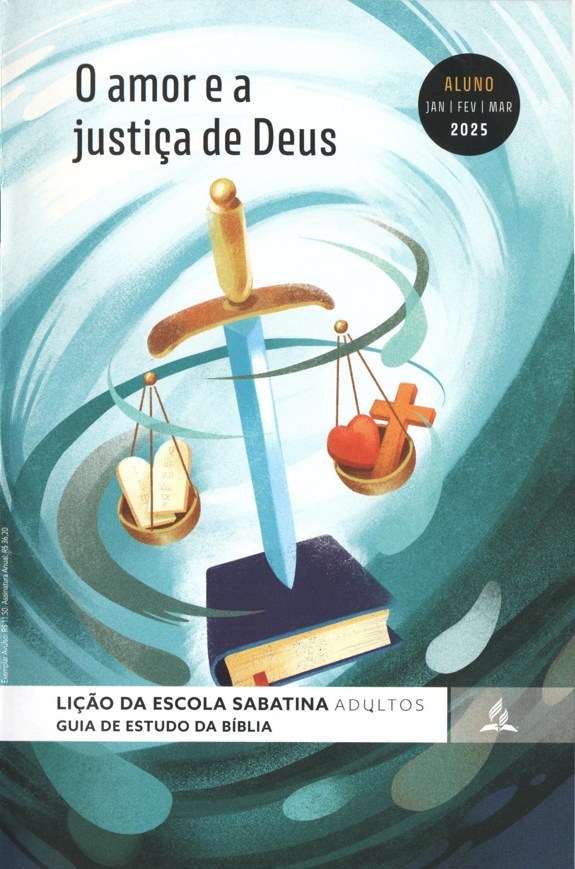 LEITURAS DA SEMANA: Êx 33:15-22; Os 14:1-4; Ap 4:11; Jo 17:24; Mt 22:1-14; Jo 10:17,18